Diagrams
Key Terms
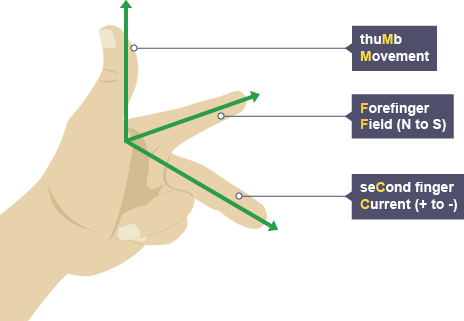 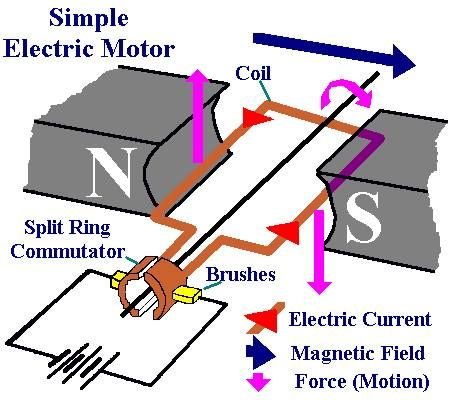 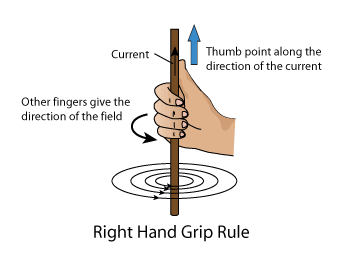 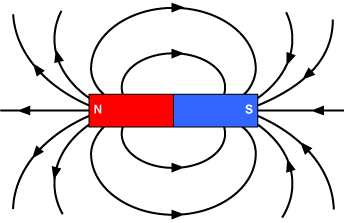